De stoet van Boer Boris
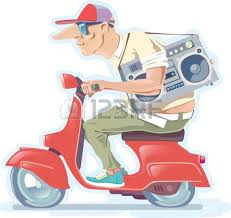 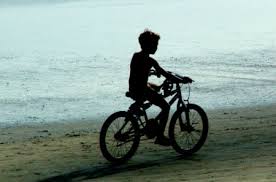 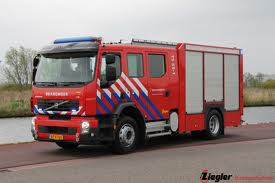 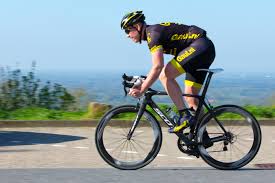 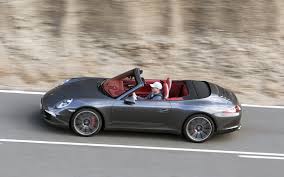 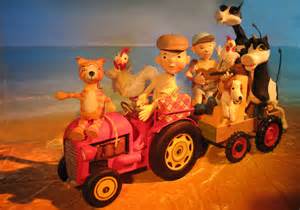 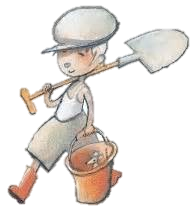 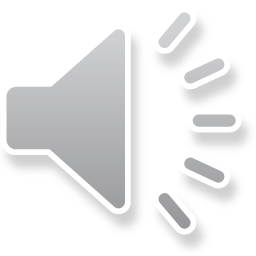 digibordpeuters.nl
16-1-2015
Waar zie je scooter in de stoet?
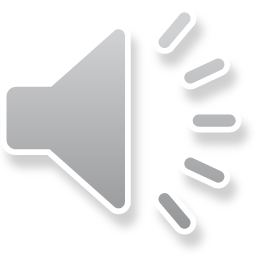 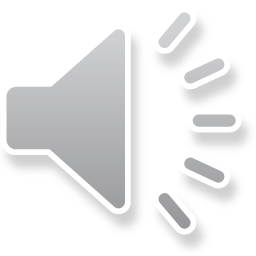 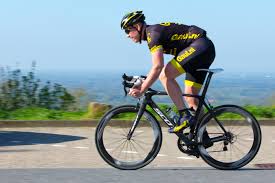 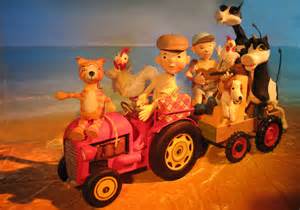 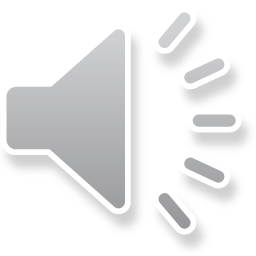 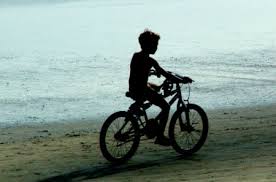 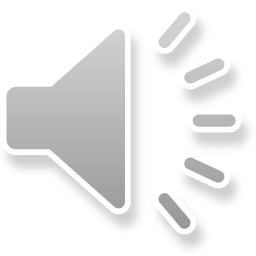 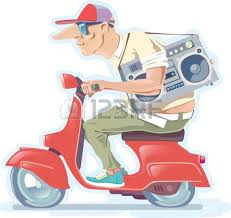 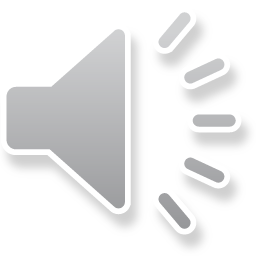 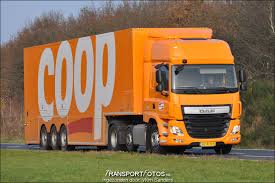 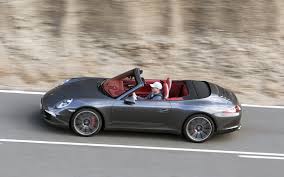 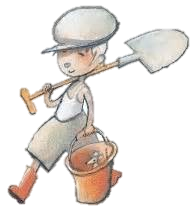 digibordpeuters.nl
16-1-2015
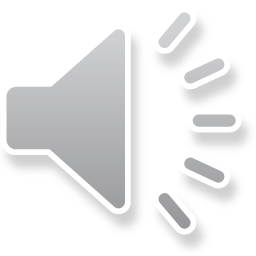 Waar zie je vrachtwagen in de stoet?
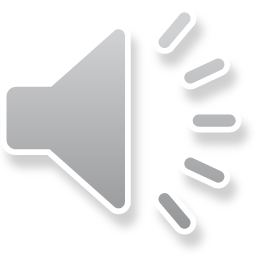 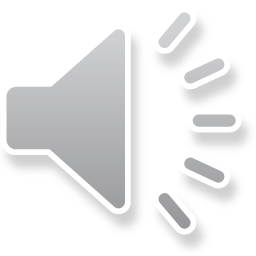 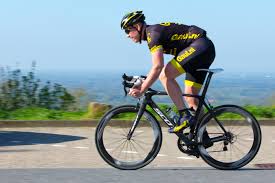 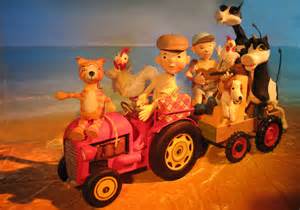 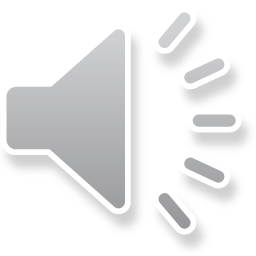 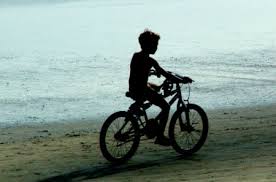 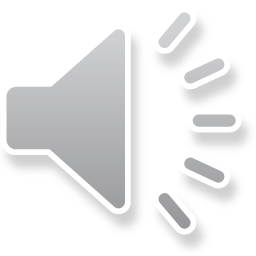 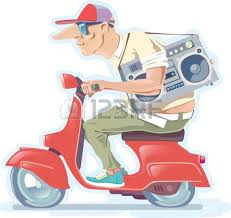 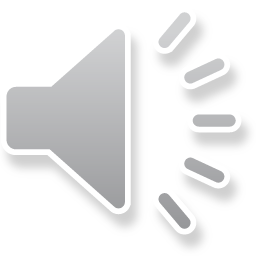 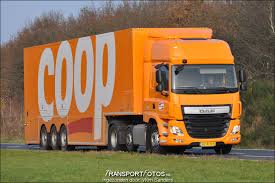 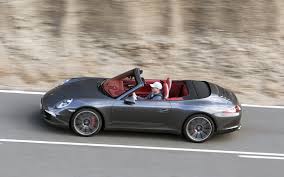 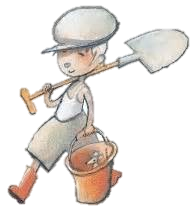 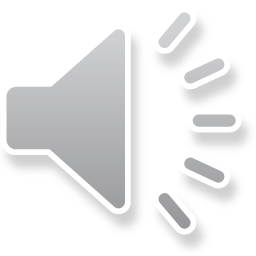 digibordpeuters.nl
16-1-2015
Waar zie je racefiets in de stoet?
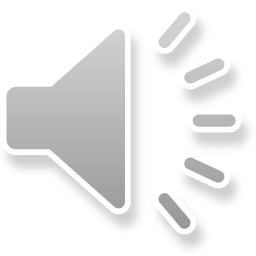 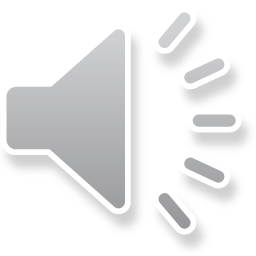 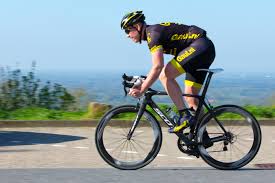 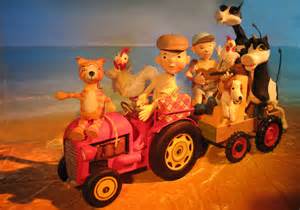 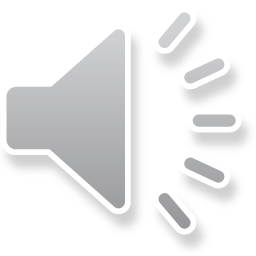 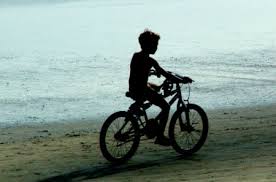 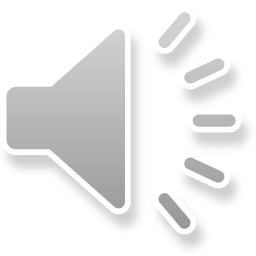 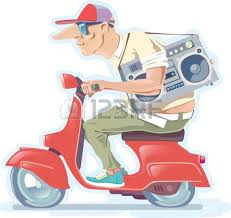 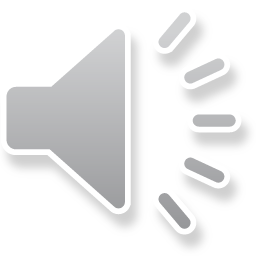 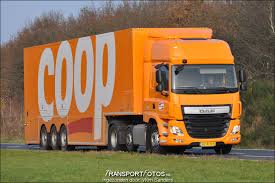 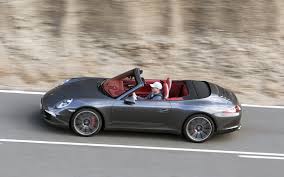 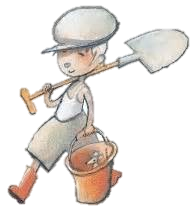 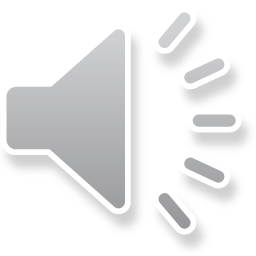 digibordpeuters.nl
16-1-2015
Waar zie je cabrio in de stoet?
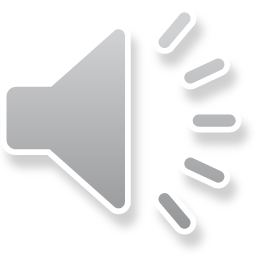 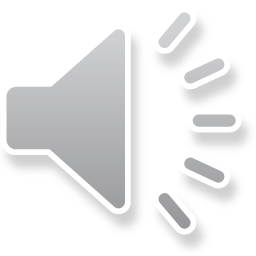 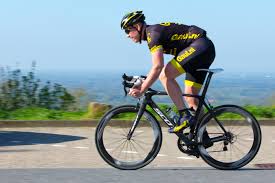 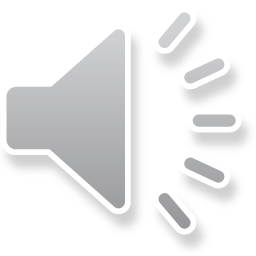 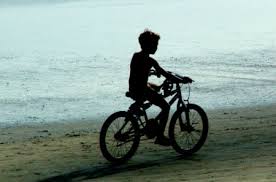 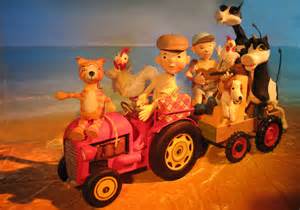 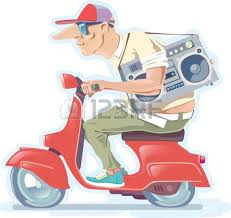 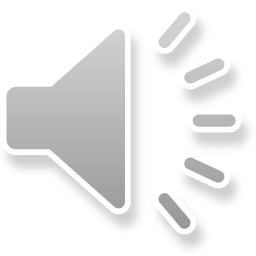 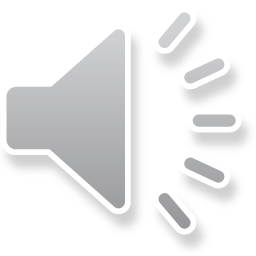 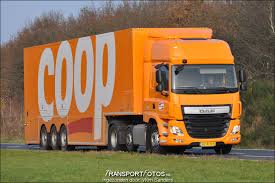 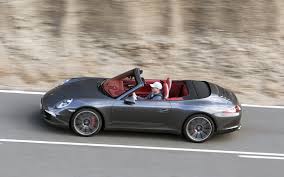 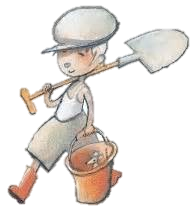 digibordpeuters.nl
16-1-2015
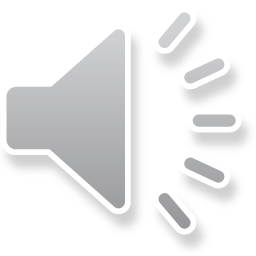 Waar zie je de kinderfiets in de stoet?
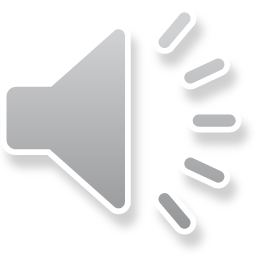 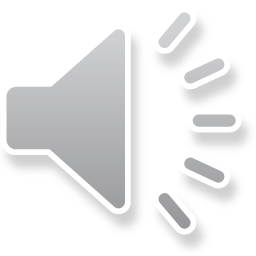 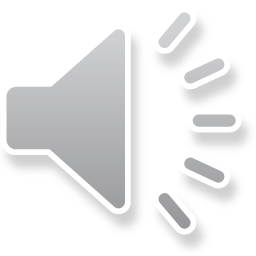 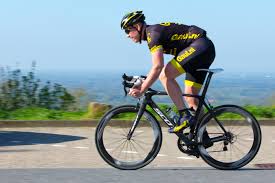 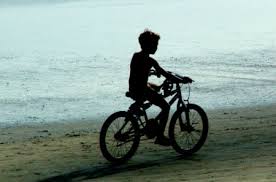 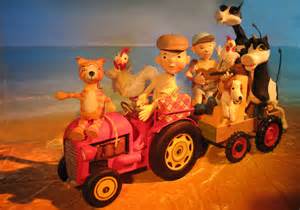 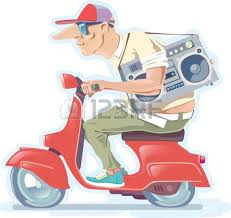 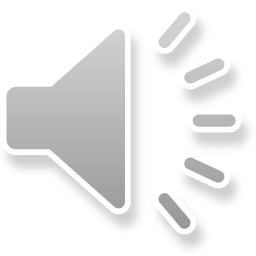 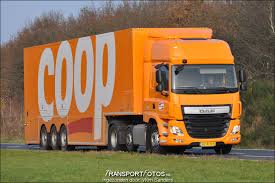 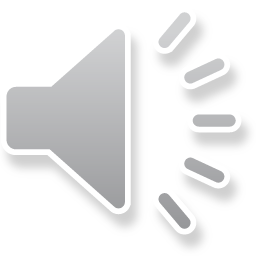 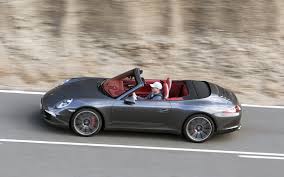 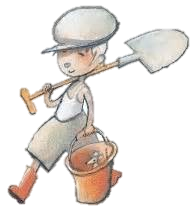 digibordpeuters.nl
16-1-2015
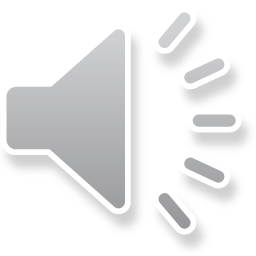 Waar zie je de brandweer in de stoet?
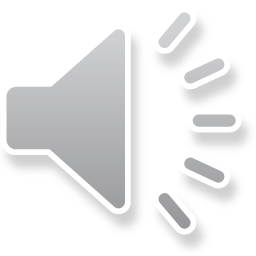 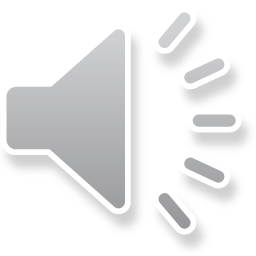 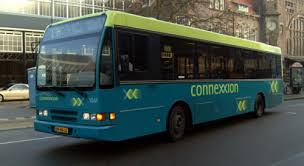 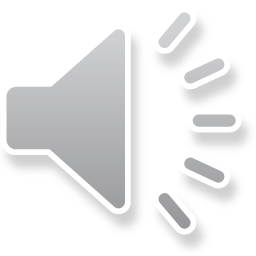 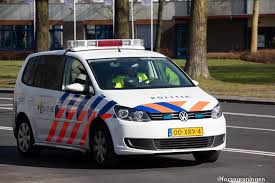 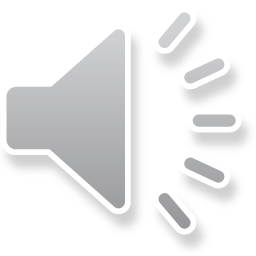 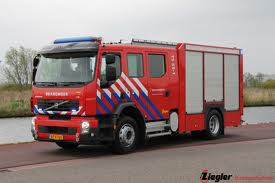 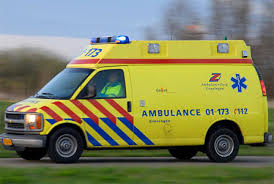 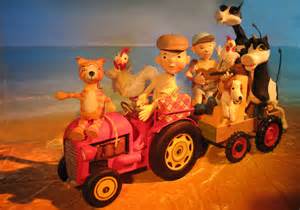 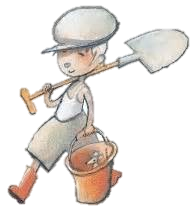 digibordpeuters.nl
16-1-2015
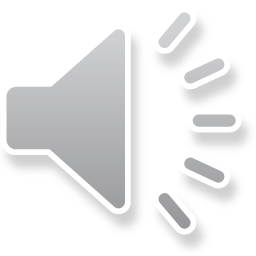 Waar zie je de bus in de stoet?
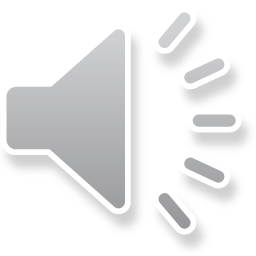 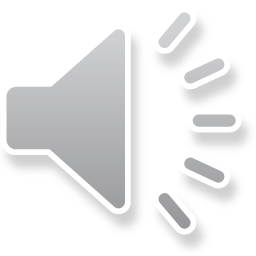 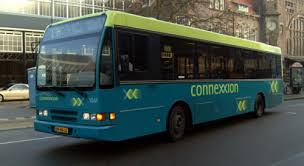 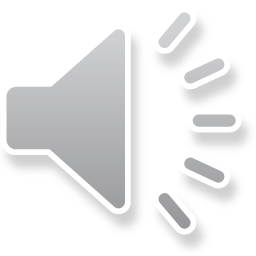 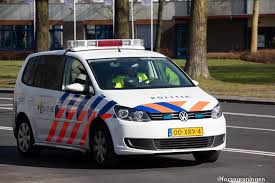 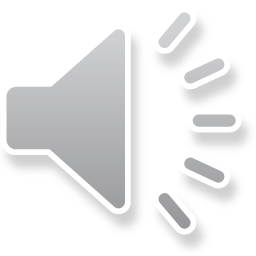 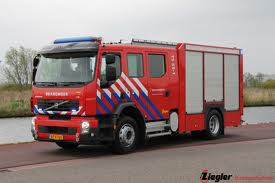 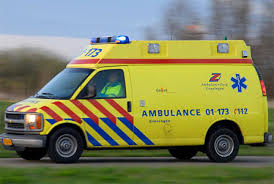 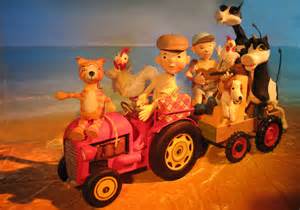 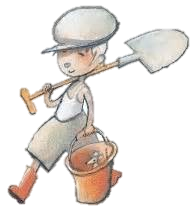 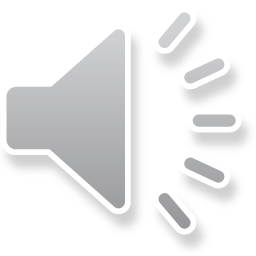 digibordpeuters.nl
16-1-2015
Waar zie je de politie in de stoet?
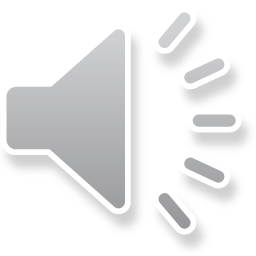 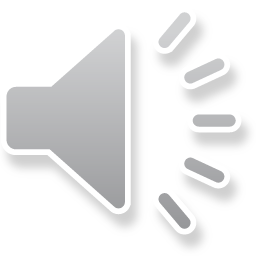 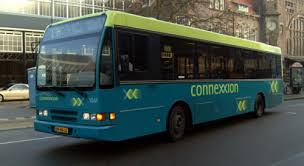 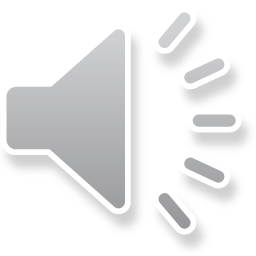 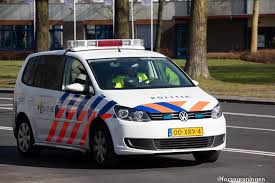 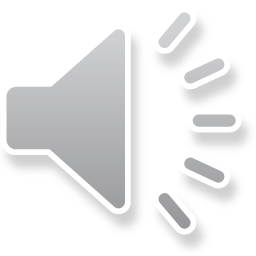 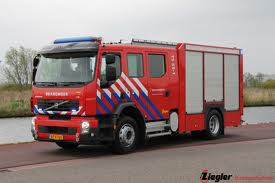 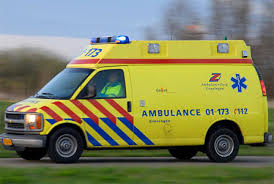 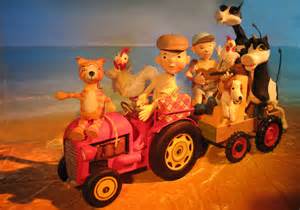 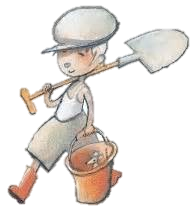 digibordpeuters.nl
16-1-2015
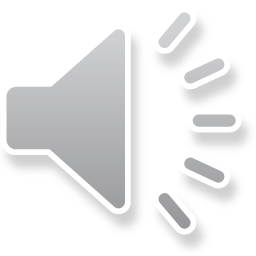 Waar zie je de ambulance in de stoet?
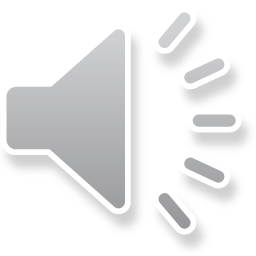 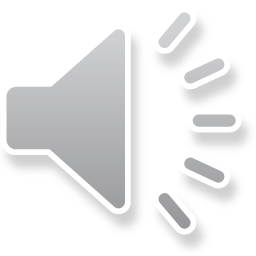 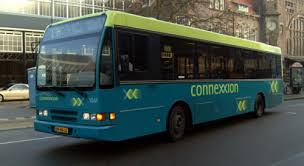 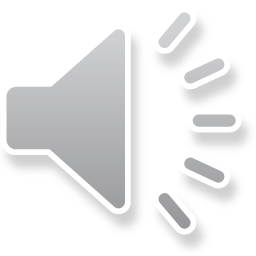 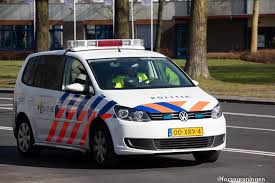 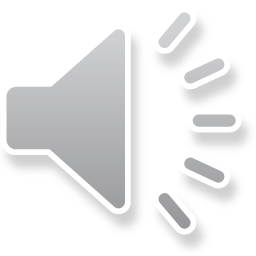 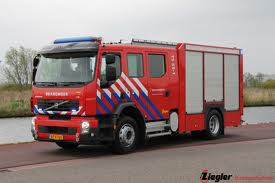 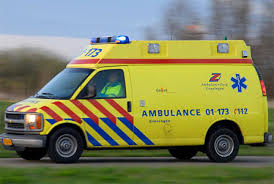 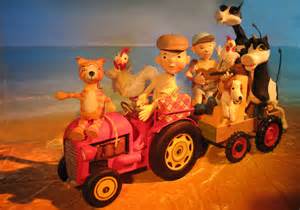 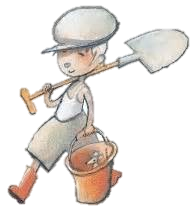 digibordpeuters.nl
16-1-2015
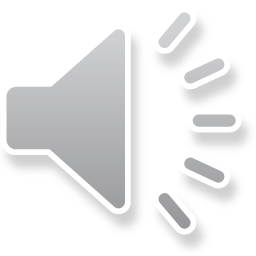 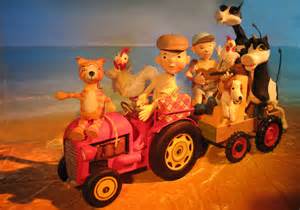 digibordpeuters.nl
16-1-2015
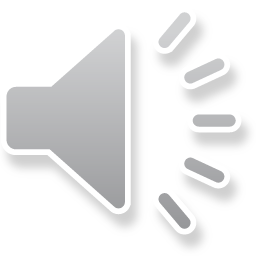